Turnover: Far Arm Far Leg
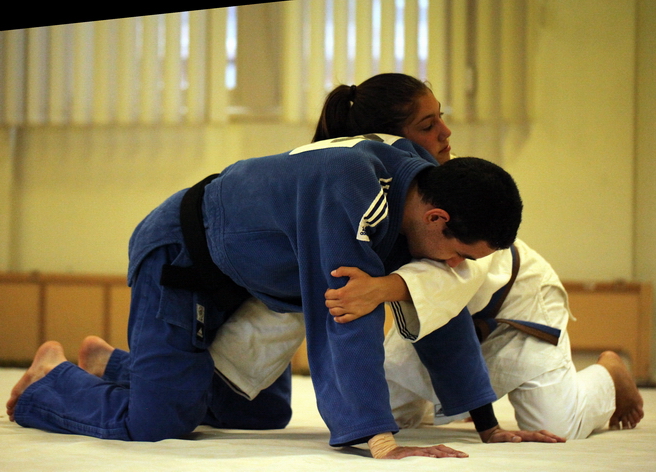 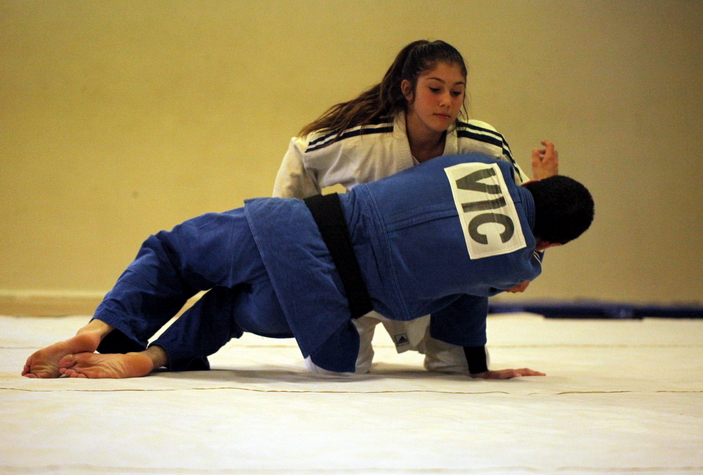 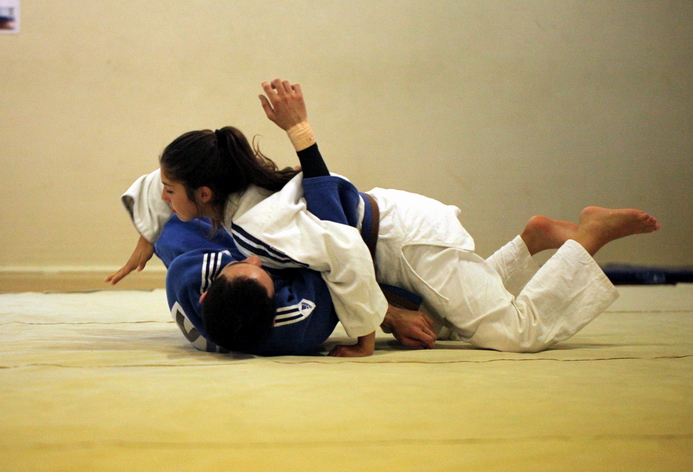 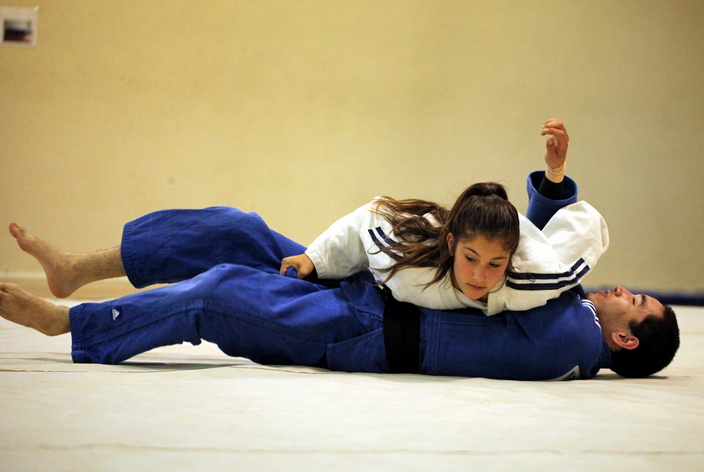